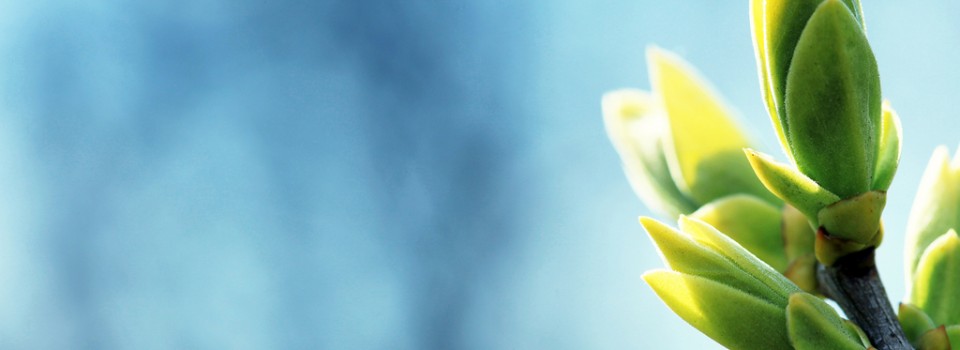 OMICS Group
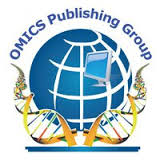 OMICS Group International through its Open Access Initiative is committed to make genuine and reliable contributions to the scientific community. OMICS Group hosts over 400 leading-edge peer reviewed Open Access Journals and organizes over 300 International Conferences annually all over the world. OMICS Publishing Group journals have over 3 million readers and the fame and success of the same can be attributed to the strong editorial board which contains over 30000 eminent personalities that ensure a rapid, quality and quick review process. OMICS Group signed an agreement with more than 1000 International Societies to make healthcare information Open Access.
Contact us at: contact.omics@omicsonline.org
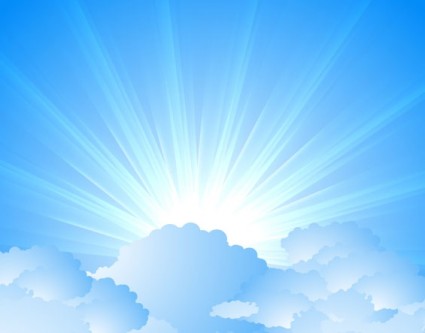 OMICS Journals are welcoming Submissions
OMICS Group welcomes submissions that are original and technically so as to serve both the developing world and developed countries in the best possible way.
OMICS Journals  are poised in excellence by publishing high quality research. OMICS Group follows an Editorial Manager® System peer review process and boasts of a strong and active editorial board.
Editors and reviewers are experts in their field and provide anonymous, unbiased and detailed reviews of all submissions.
The journal gives the options of multiple language translations for all the articles and all archived articles are available in HTML, XML, PDF and audio formats. Also, all the published articles are archived in repositories and indexing services like DOAJ, CAS, Google Scholar, Scientific Commons, Index Copernicus, EBSCO, HINARI and GALE.
For more details please visit our website: http://omicsonline.org/Submitmanuscript.php
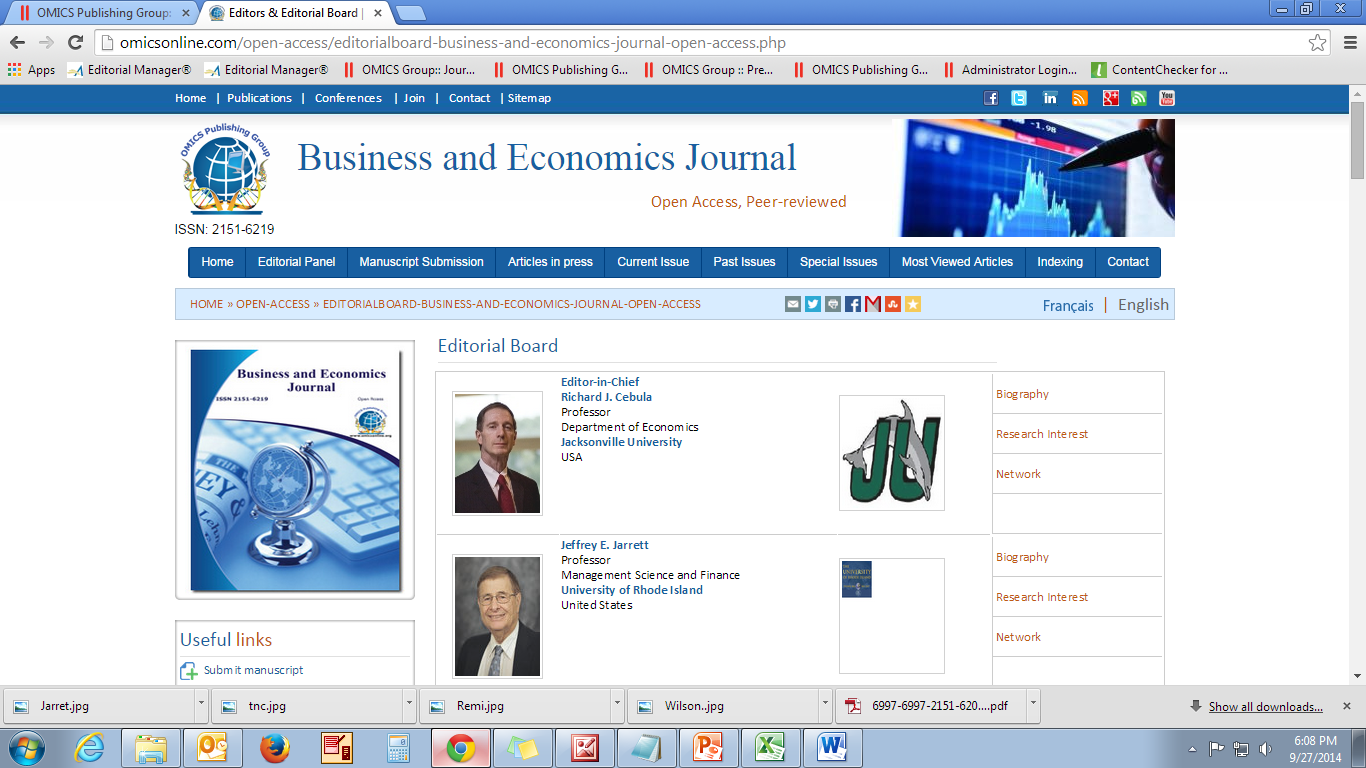 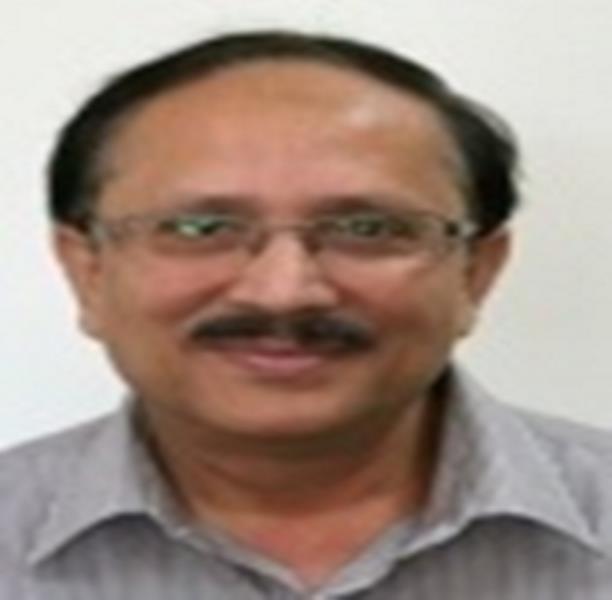 Ahmed Khalid
Professor of Economics and StatisticsAustralia
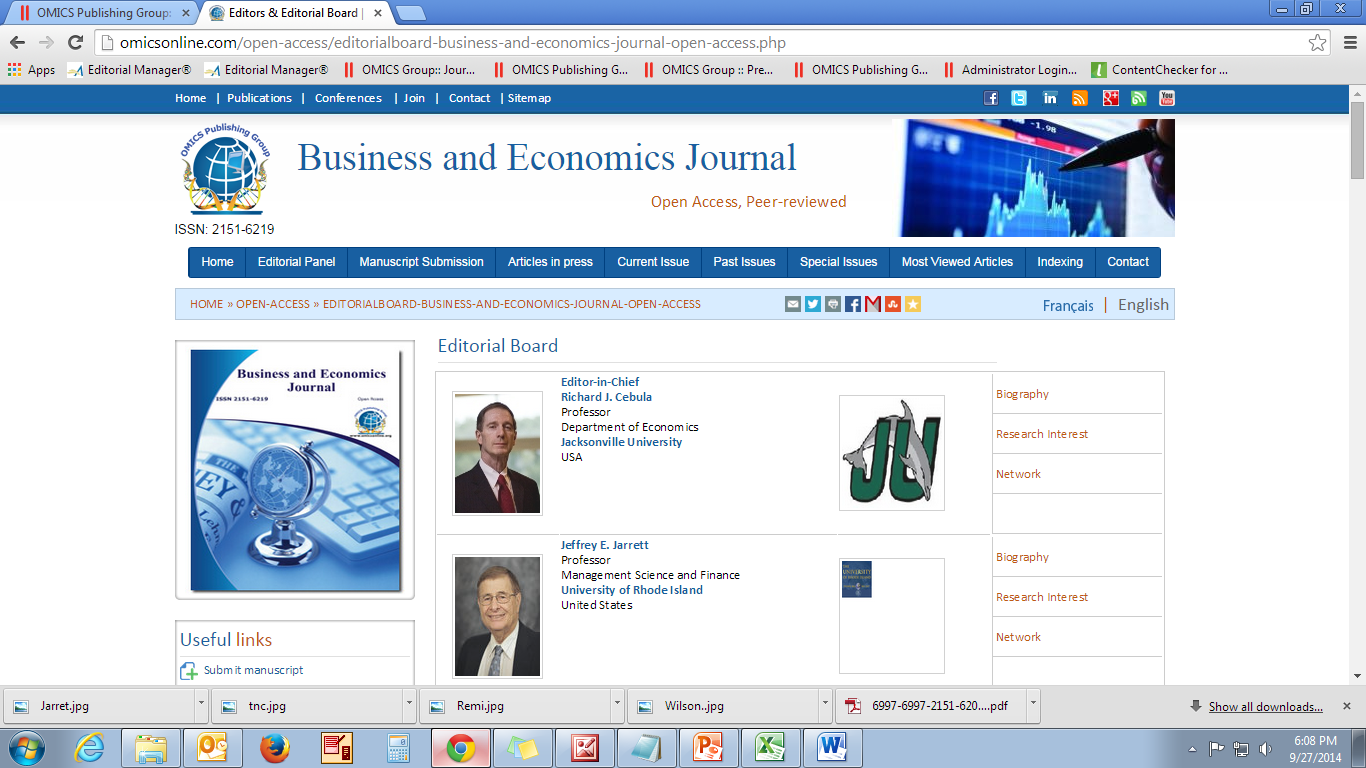 BRIEF BIOGRAPHY  :
Professor Khalid has worked as a consultant for the World Bank, Limberg Institute of Financial Economic (LIFE), the Asian Development Bank (ADB), CitiGroup, Haans Seidel Foundation and the UNDP and has held visiting positions at the Washing and Lee University, USA; Nanyang Technological University, Singapore; and Lahore University of Management Sciences, Pakistan. In 2011, he was invited as an advisor to the Ministry of Planning in Pakistan.

Professor Khalid is currently Head of Department (Economics and statistics). He is also Co-Director of the Globalisation and Development Centre at Bond University, member of the U.K. based International Growth Centre (Macro Research Cluster Pakistan Chapter)and Director of Quality Assurance Program for Sur University College in Oman..
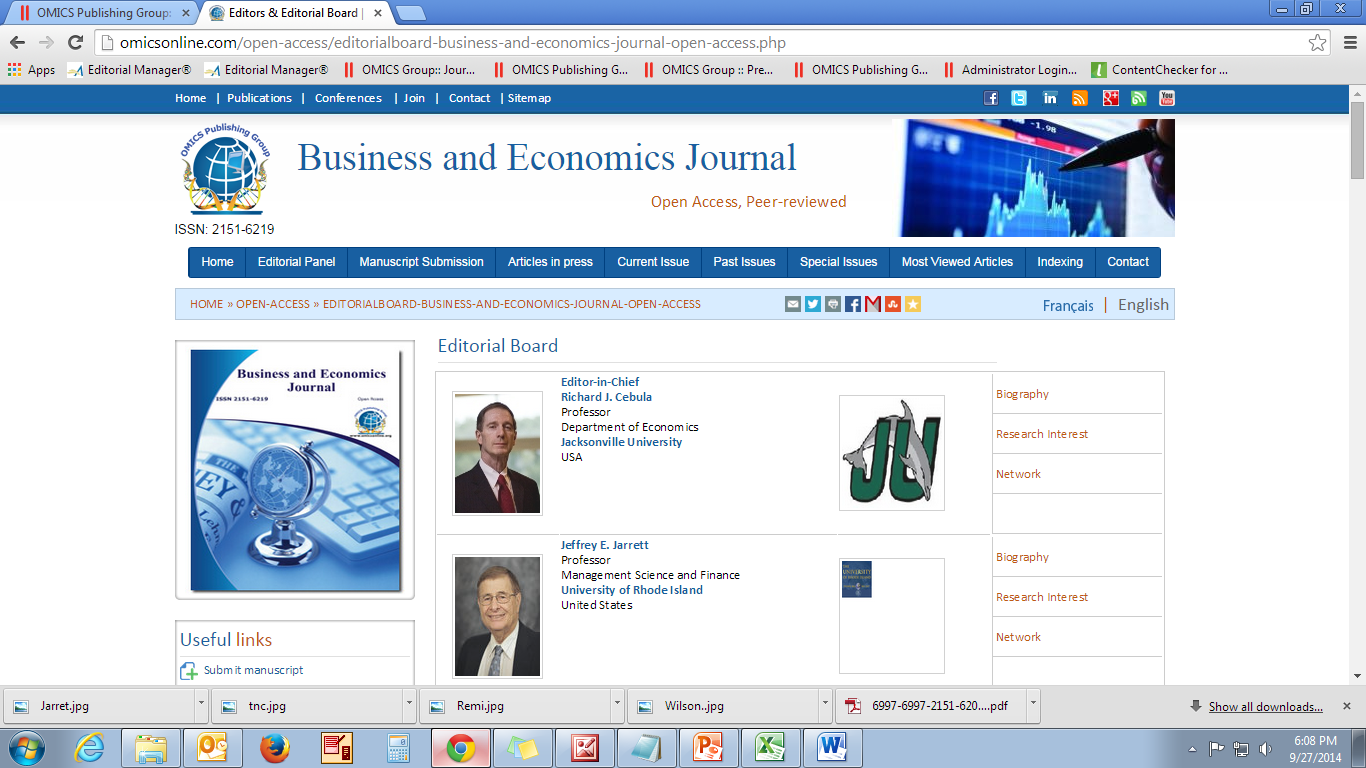 EDUCATION:
Professor Ahmed Khalid earned his Ph.D. in economics from Johns Hopkins University, USA. 

He then worked at the National University of Singapore (NUS) before joining Bond University in 2001.
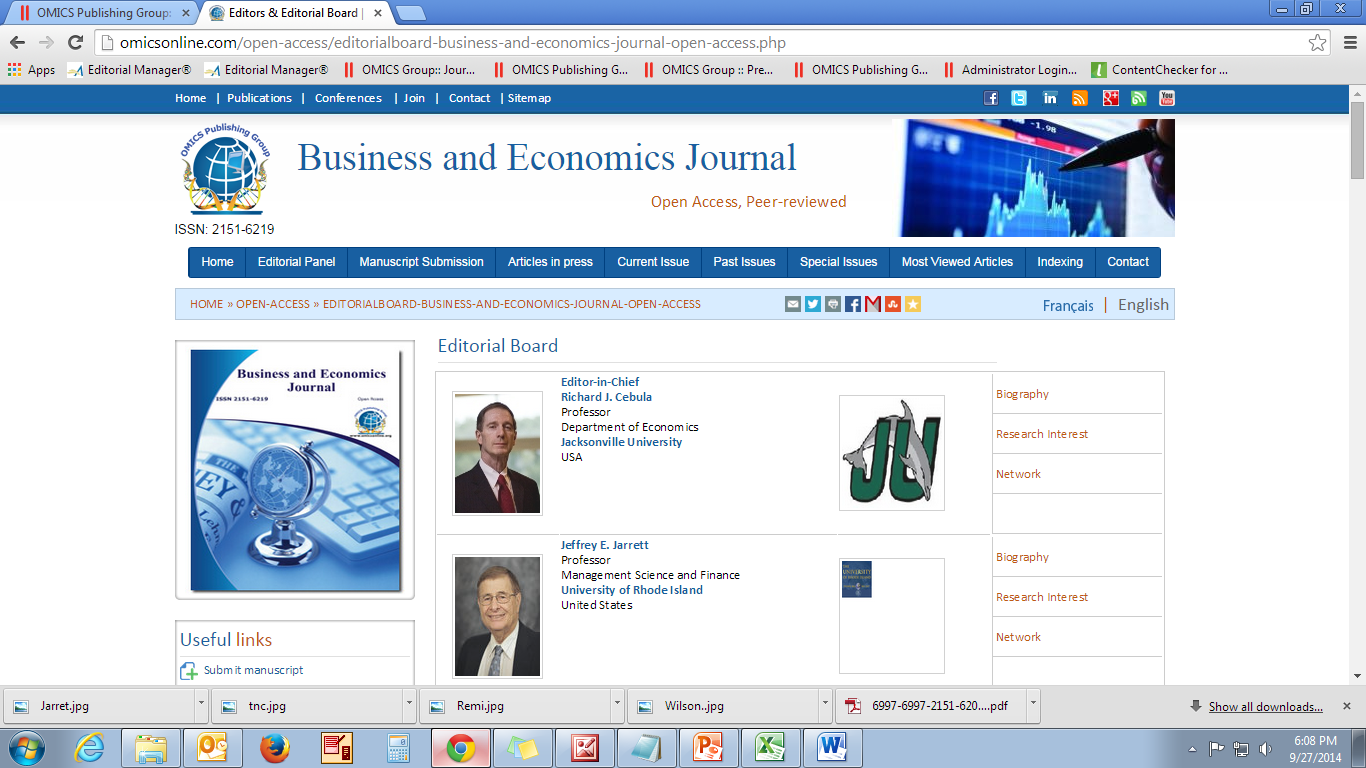 RESEARCH INTERESTS :
Applied Macroeconomics and Monetary Economics
Applied Econometrics
Financial Crisis and Financial Sector Reforms with particular reference to emerging economies in East- and South-Asia
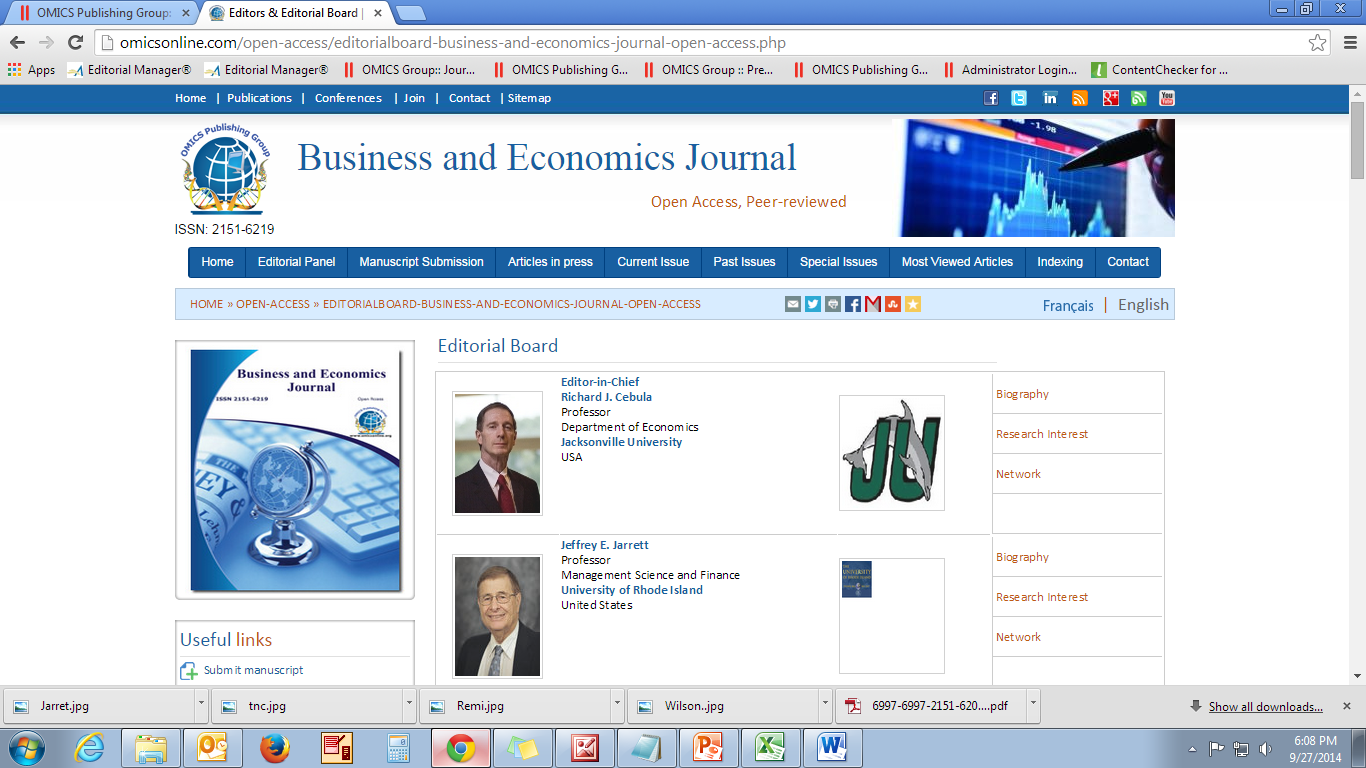 ACHIEVEMENTS:
Professor Khalid is currently Head of Department (Economics and statistics). 

He is also Co-Director of the Globalisation and Development Centre at Bond University, member of the U.K. based International Growth Centre (Macro Research Cluster Pakistan Chapter)and Director of Quality Assurance Program for Sur University College in Oman
 
He is Associate Editor of Singapore Economic Review. His publications include four books published by Edward Elgar Publishing Co. U.K., internationally refereed articles and chapters in books
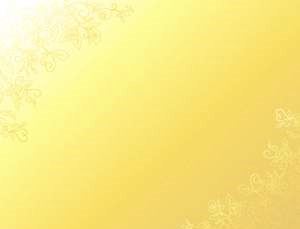 Business and EconomicsRelated Journals
Arabian Journal of Business and Management Review 
Business and Economics Journal 
International Journal of Economics and Management Sciences
Journal of Public Affairs
Business and EconomicsRelated Conferences
International conference on Business, Economics and Management
International Conference on Advertising and Marketing Expo
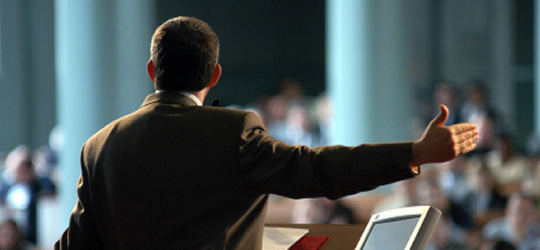 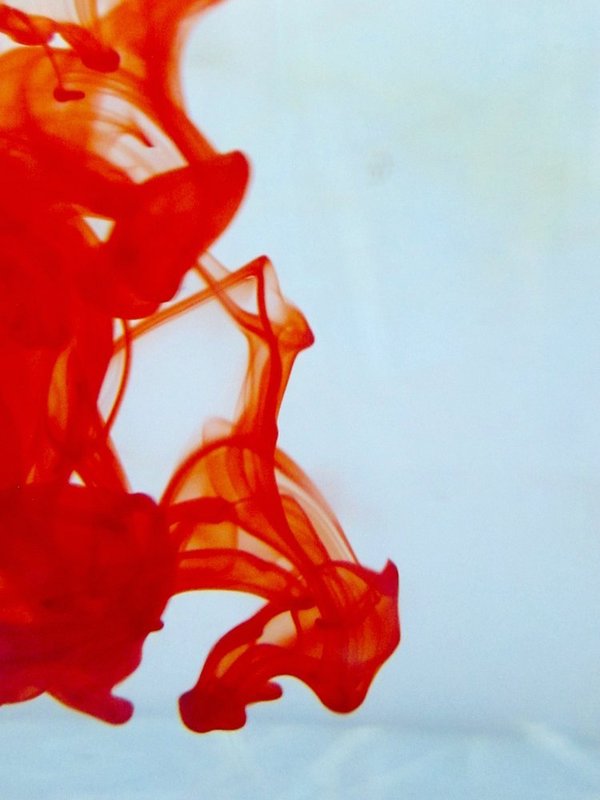 OMICS Group Open Access Membership
OMICS publishing Group Open Access Membership enables academic and research institutions, funders and corporations to actively encourage open access in scholarly communication and the dissemination of research published by their authors.
For more details and benefits, click on the link below:
http://omicsonline.org/membership.php
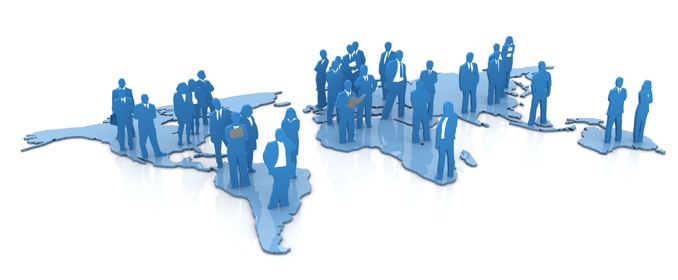